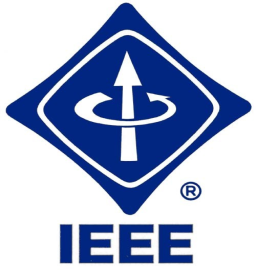 Advancing Technology for Humanity
The Good NewsThe Bad NewsWhat we can do about itIEEE Mission: to foster technological innovation and excellence for the benefit of humanity. IEEE Vision: be essential to the global technical community and to technical professionals everywhere, and be universally recognized for the contributions of technology and of technical professionals in improving global conditions.
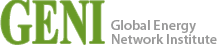 Visualizing sustainable solutions
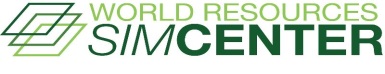 How do we make the world workfor 100% of humanityin the shortest possible time
through spontaneous cooperation
without ecological damage
or disadvantage to anyone.
		World GameTM mission
.
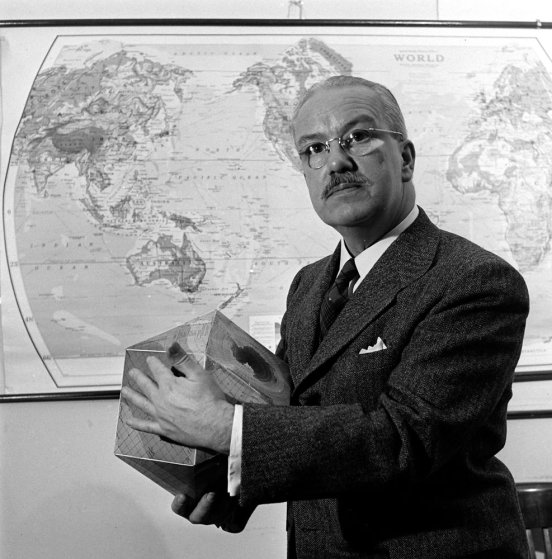 This question is the foundation for
 the work of GENI and the SIMCenter
Buckminster Fuller 1895 -1993
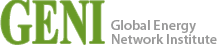 Visualizing sustainable solutions
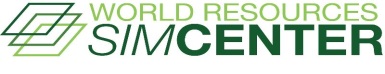 “Highest priority objective” – tap abundant  renewable energy resources around the world and link grids via high-voltage transmission.
Dymaxion Map – © Buckminster Fuller Institute
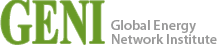 Visualizing sustainable solutions
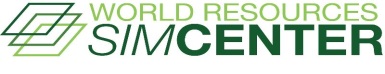 Earth from Space
What do we see – and not see?
NASA
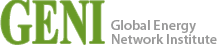 Visualizing sustainable solutions
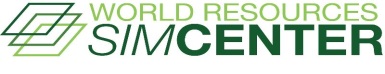 Wealthy vs. Poor
1.3 billion people still have no electricity
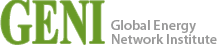 Visualizing sustainable solutions
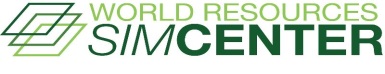 Key Distinctions
Not all lights are equal.
75%  of these lights are powered by fossil fuels or nuclear, creating long term atmospheric or toxic pollution -- except…
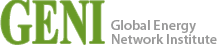 Visualizing sustainable solutions
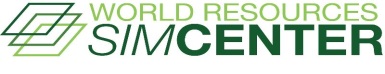 Renewable Energy leadership
Iceland 100%
Norway 99%
Canada 60%
Costa Rica 99%
Brazil  81%
Uruguay 95%
New Zealand 80%
Hydro, wind, solar and geothermal  interconnected  via high-voltage energy grids
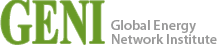 Visualizing sustainable solutions
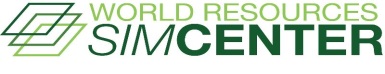 High-voltage transmission networks in U.S. Western, Eastern and Texas
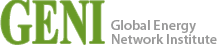 Visualizing sustainable solutions
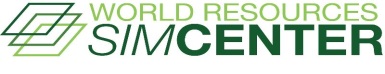 100% Renewable Energy . . . 				is there enough?
There’s solar 
potential
beyond our 
dreams
World
EU-25
MENA
Trans-CSP mix EUMENA
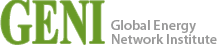 Visualizing sustainable solutions
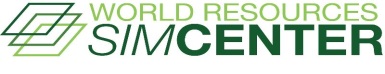 The Renewable Energy Potential of our planet is 1,500x our needs
The amount of sunlight received in one hour, 
if converted to electrical energy, would meet the world’s power demand
for one year!
IEA
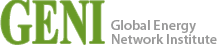 Visualizing sustainable solutions
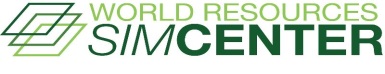 IEEE panels, CIGRE exhibit, Magazine features, World Energy Congress
GENI pushed this initiative around the world.
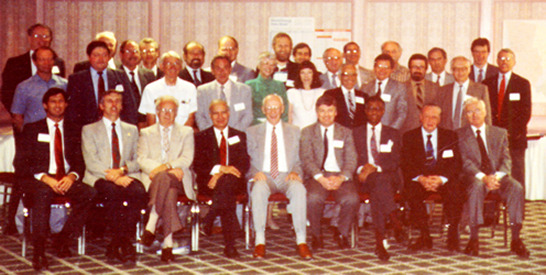 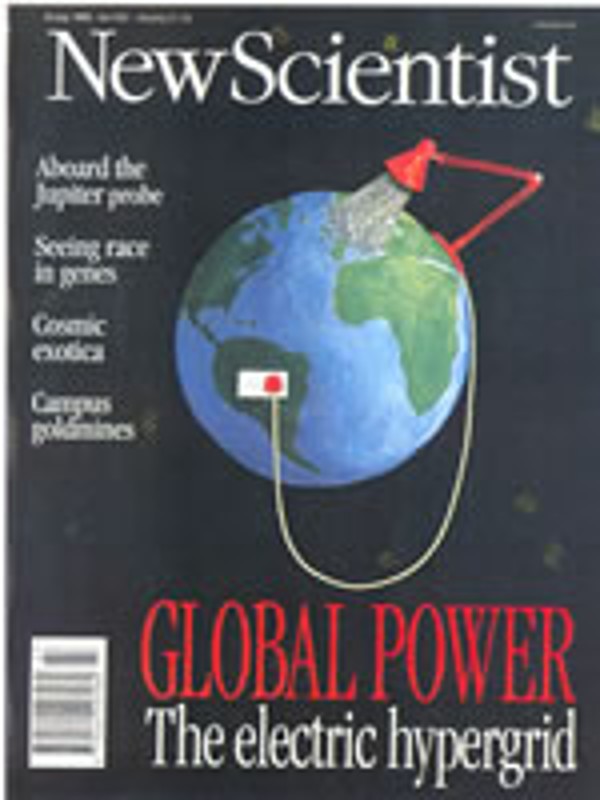 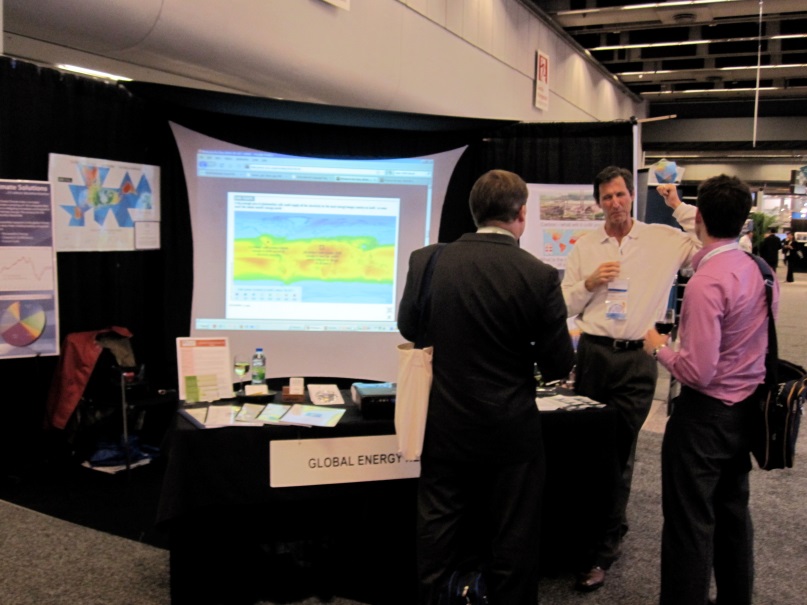 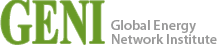 Visualizing sustainable solutions
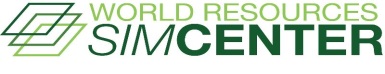 Renewables are now capturing lion’s share of new energy generation capacity
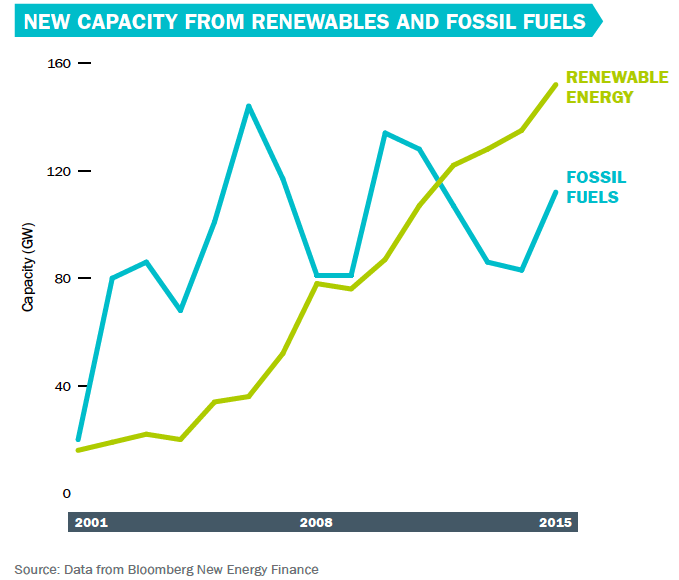 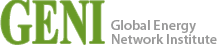 Visualizing sustainable solutions
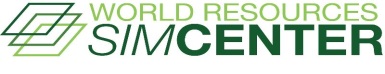 So what’s the problem?
1992:
87% of primary energy from 
fossil fuels

2017:
85% of primary energy from 
fossil fuels

Only a 2% gain
in 25 years!
Renewable uptake is way too slow.
Paris Agreement
IPCC
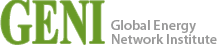 Visualizing sustainable solutions
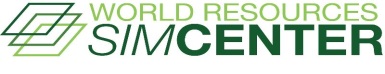 What are the consequences now?
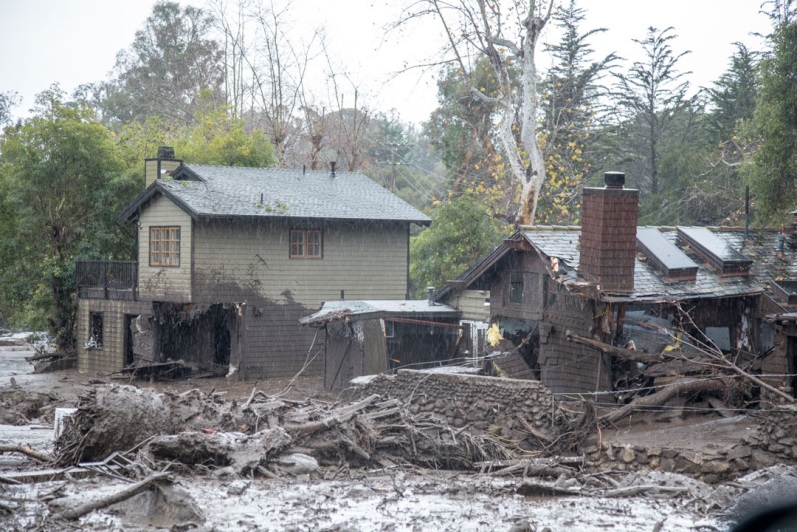 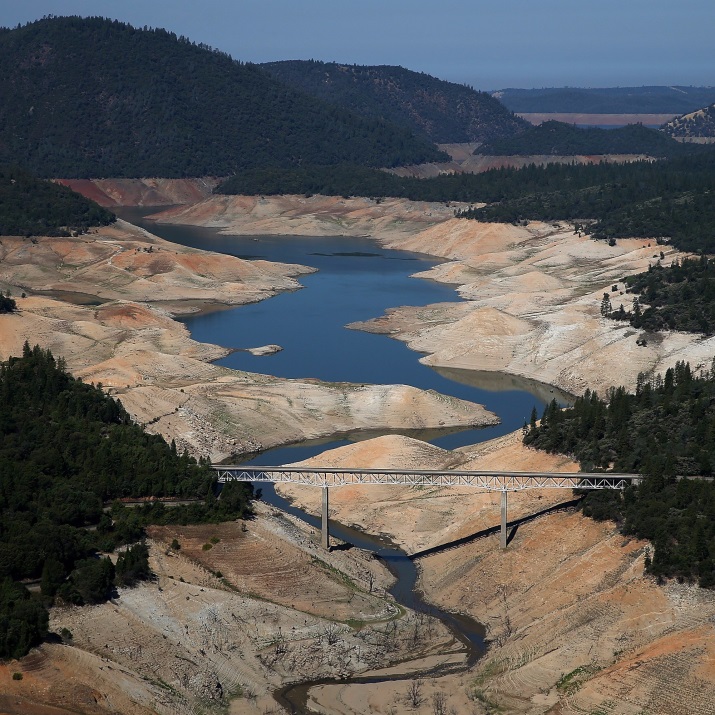 Montecito Flood
Thomas Fire
Lake Oroville 2014
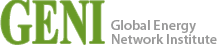 Visualizing sustainable solutions
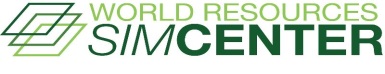 How are engineers doing?
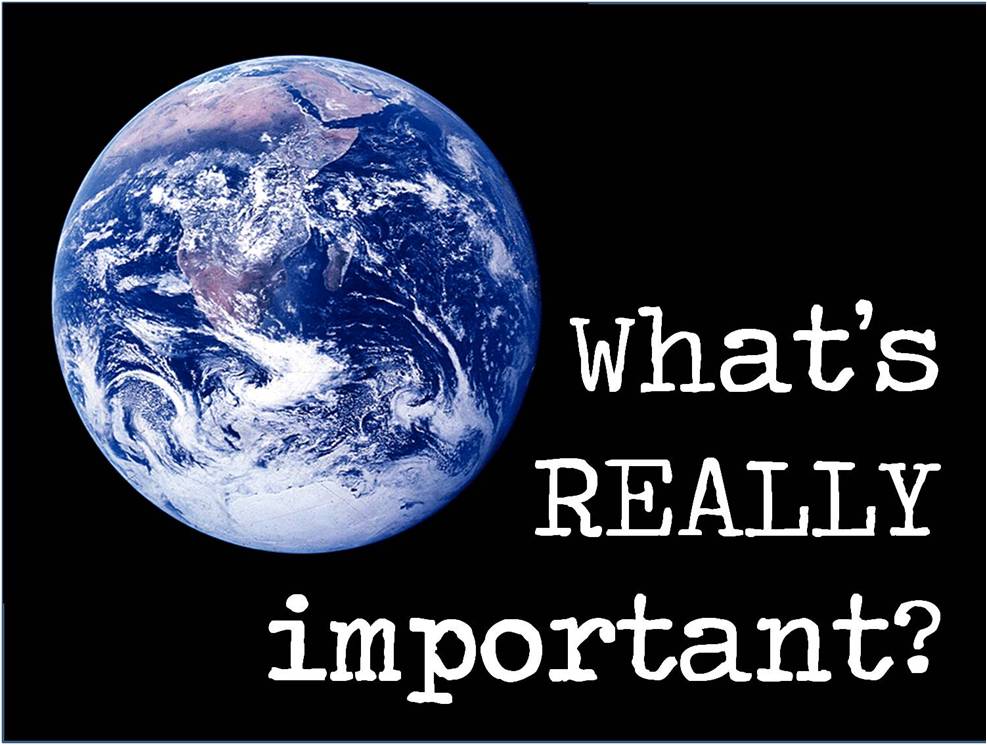 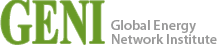 Visualizing sustainable solutions
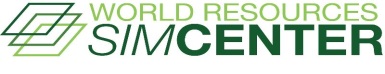 World Scientists’ 2nd Global Warning to Humanity
From 
1992 to 2016: 
8 of 9 threats have gotten worse in the past 25 years.
Alliance of 
World Scientists  
William J. Ripple et al
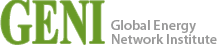 Visualizing sustainable solutions
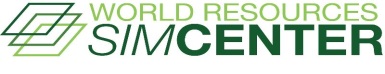 Aquifer Depletion
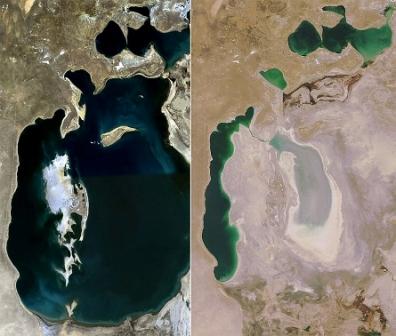 Aral Sea
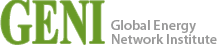 Visualizing sustainable solutions
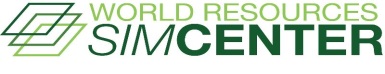 Fishery Depletion
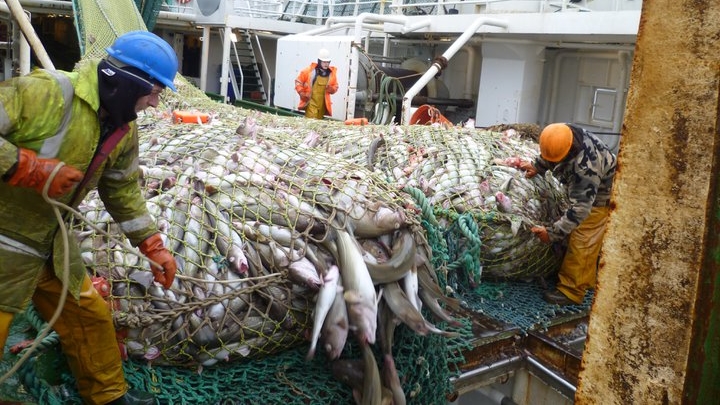 Factory fishing ships
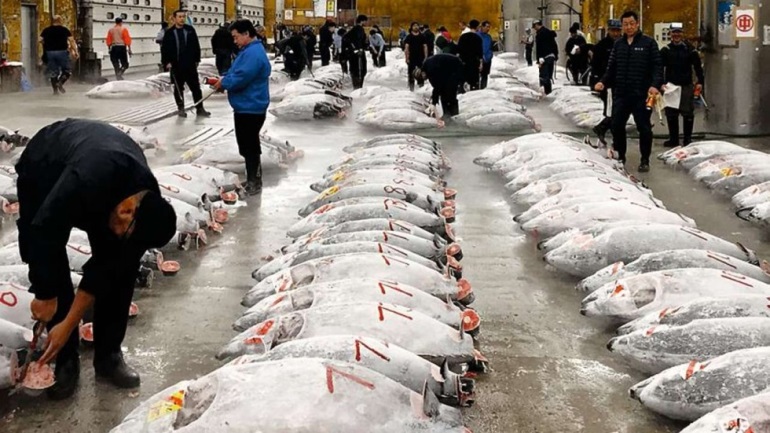 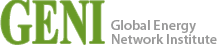 Visualizing sustainable solutions
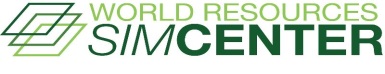 Dead Zones increasing
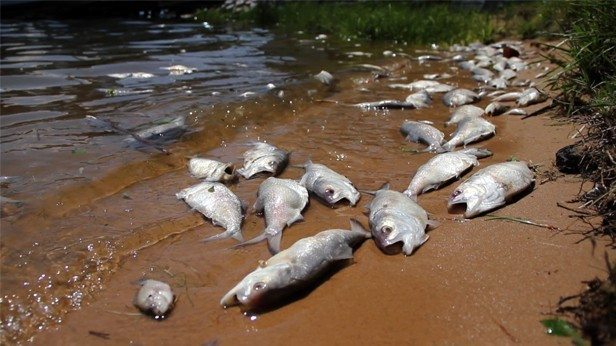 Chesapeake Bay
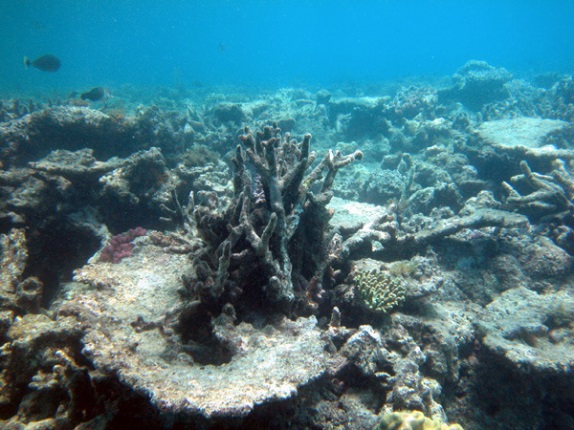 Great Barrier Reef
UNEP
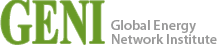 Visualizing sustainable solutions
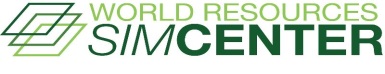 Deforestation
causes 20% of CO2 emissions
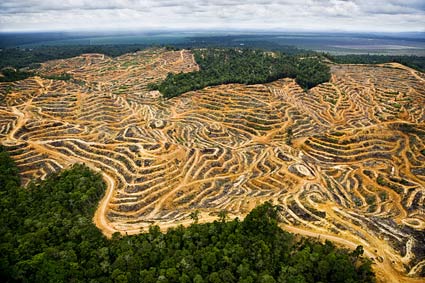 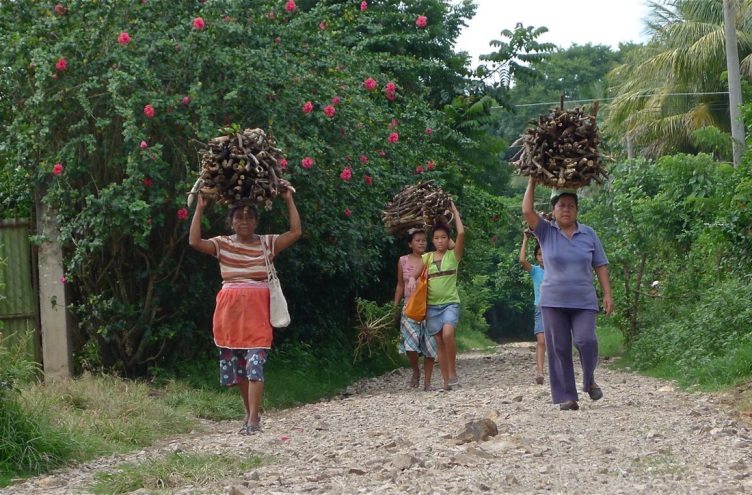 NASA Earth Observatory
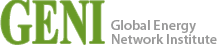 Visualizing sustainable solutions
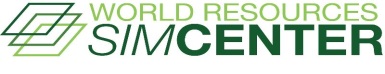 Species extinction
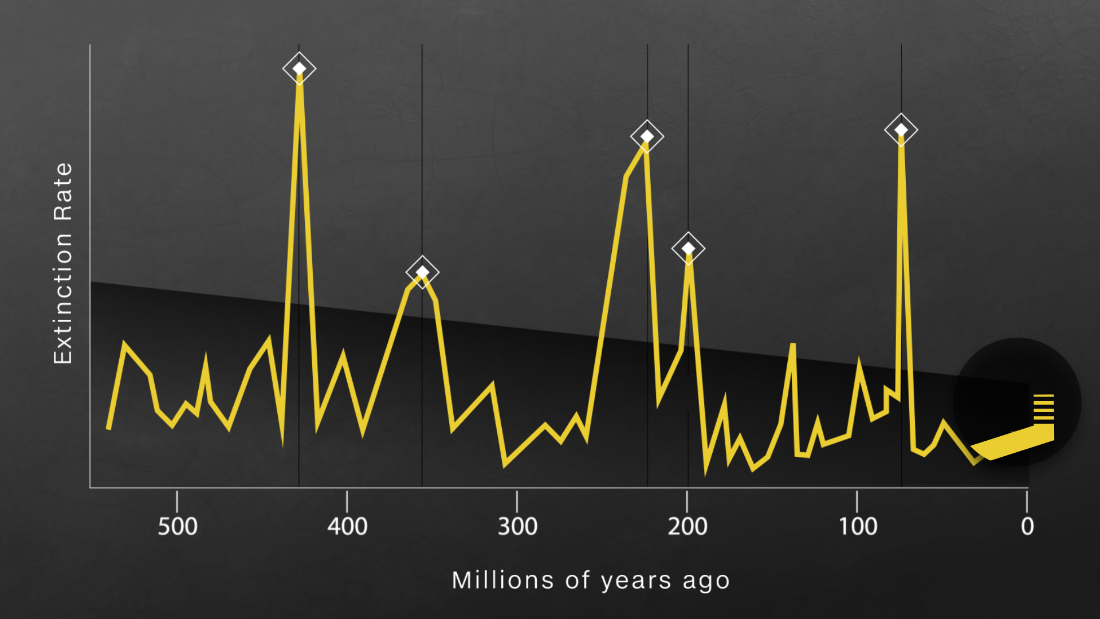 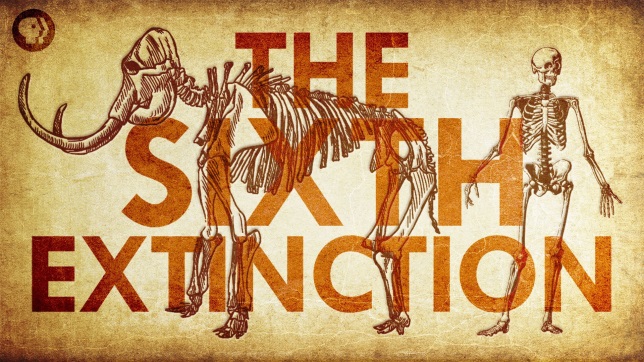 60% lose of invertebrate species since 1970 ... caused by us.
Center for Biological Diversity
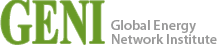 Visualizing sustainable solutions
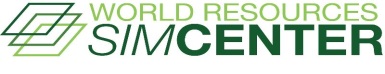 CO2 Emissions
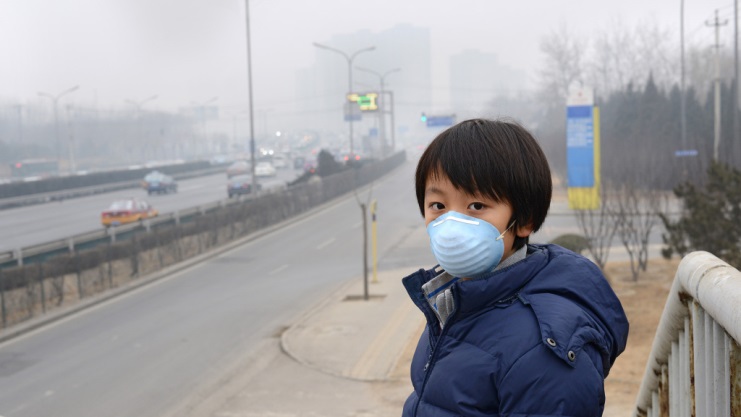 China pollution affects us all
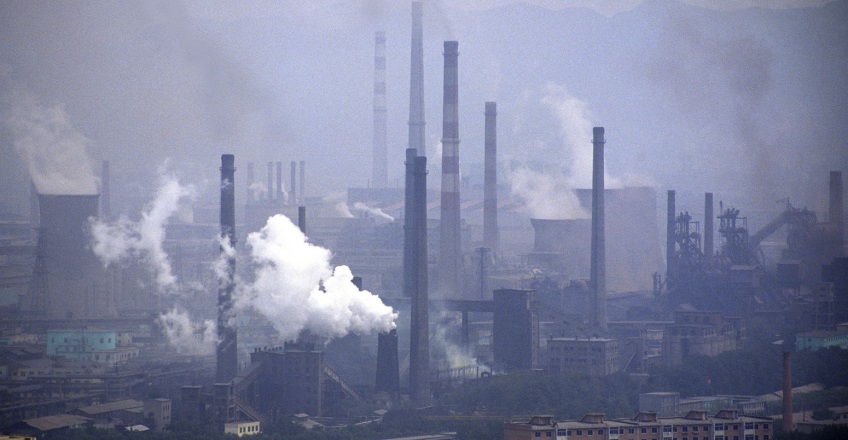 and requires us to solve this together
Image: Jeremy Shakun/Harvard University
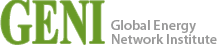 Visualizing sustainable solutions
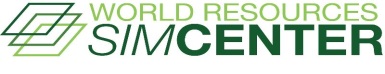 Temperatures increasing
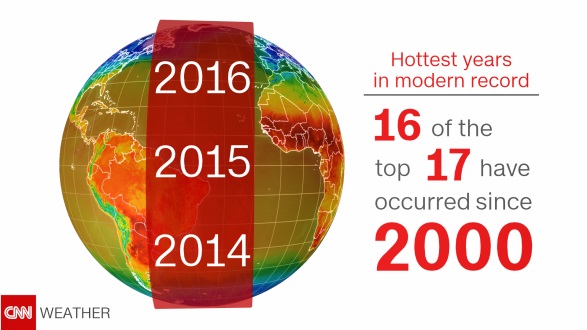 New Orleans
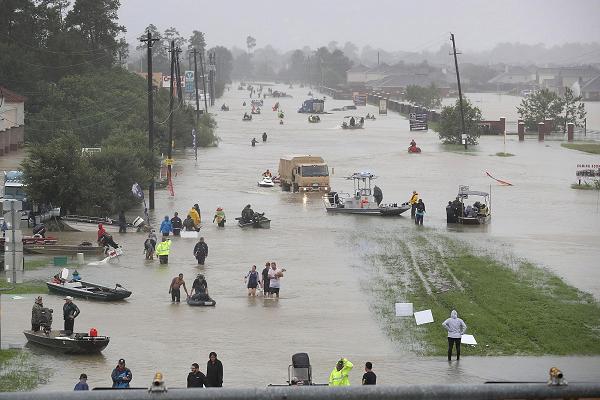 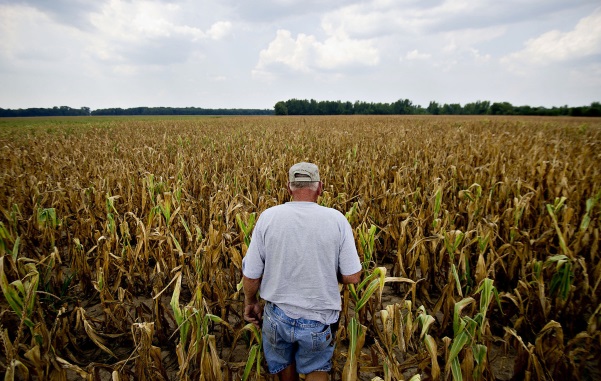 GISS Surface 
Temperature Analysis, 
NASA
Iowa
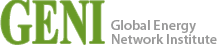 Visualizing sustainable solutions
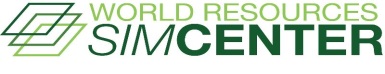 Population growth
10 billion people by 2050 – moving into urban areas
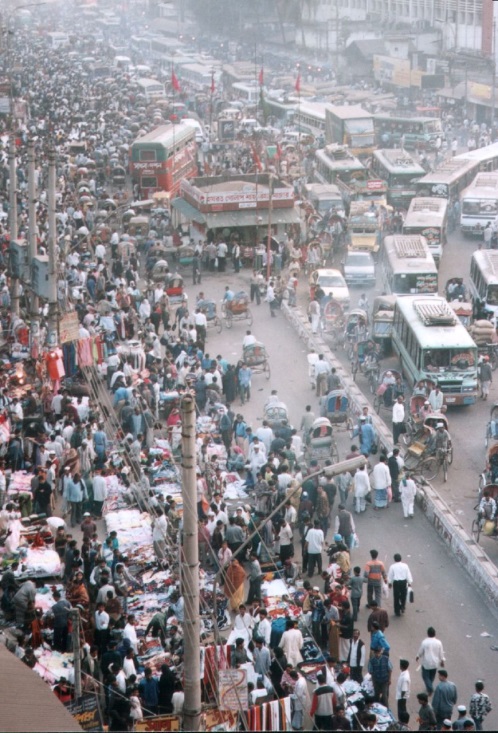 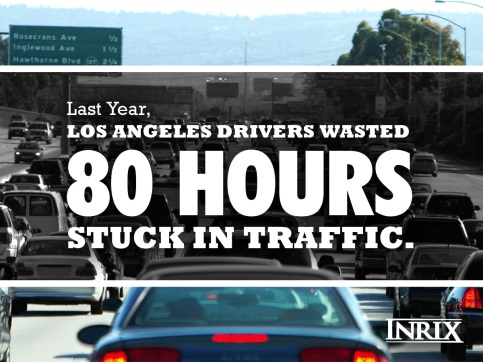 Dhaka
National Geographic Society 
And United Nations
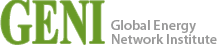 Visualizing sustainable solutions
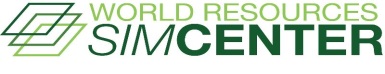 Our problems are growing faster than our collective ability to solve them
What’s missing?
Scale
Speed
Optimal design
Across all nations
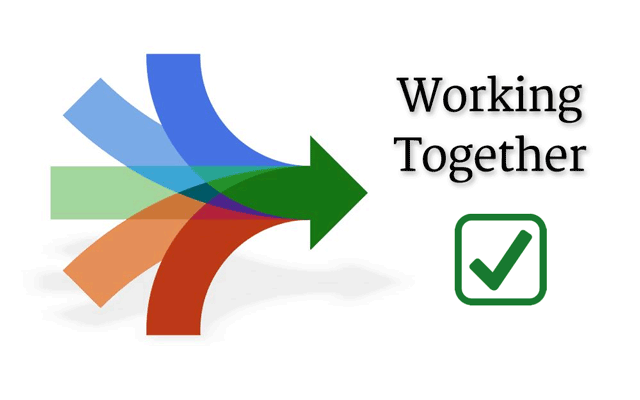 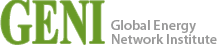 Visualizing sustainable solutions
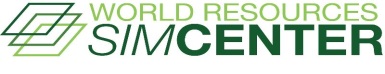 Where do we go to grapple 
with the most challenging issues
of our time?
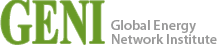 Visualizing sustainable solutions
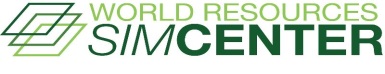 We need an accelerator
Visualize past trends and future projections
Provides immersive experience
Collaborative problem solving
Interconnected – we learn faster together.
For researchers, engineers, economists, educators, business leaders and policy makers  to design, fund and build solutions quicker.
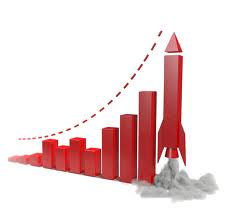 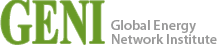 Visualizing sustainable solutions
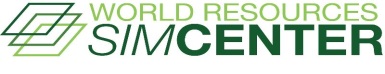 We have control rooms for space
NASA
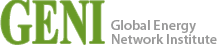 Visualizing sustainable solutions
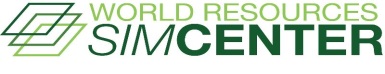 Control rooms for war
Moscow
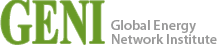 Visualizing sustainable solutions
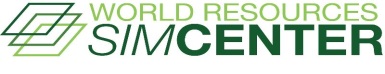 Control rooms for business
P&G
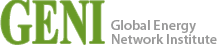 Visualizing sustainable solutions
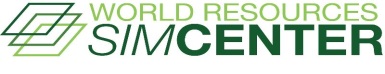 Why not a Mission Control for global sustainability?
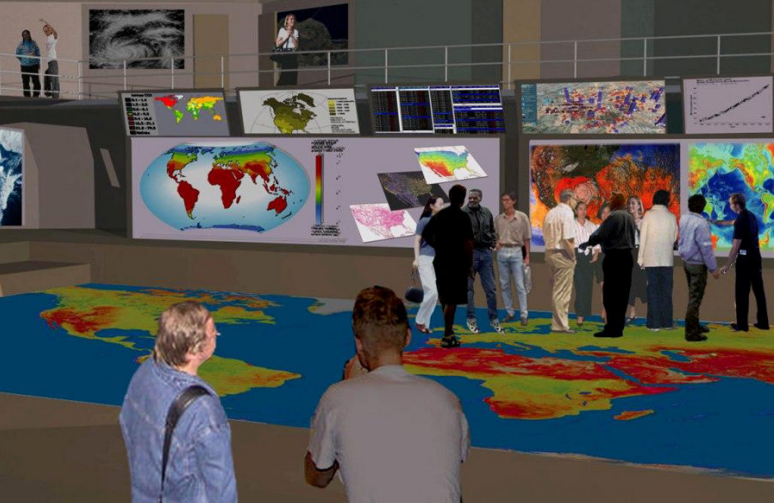 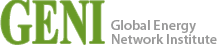 Visualizing sustainable solutions
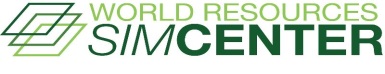 where we can visualize solutions, share strategies and measure results
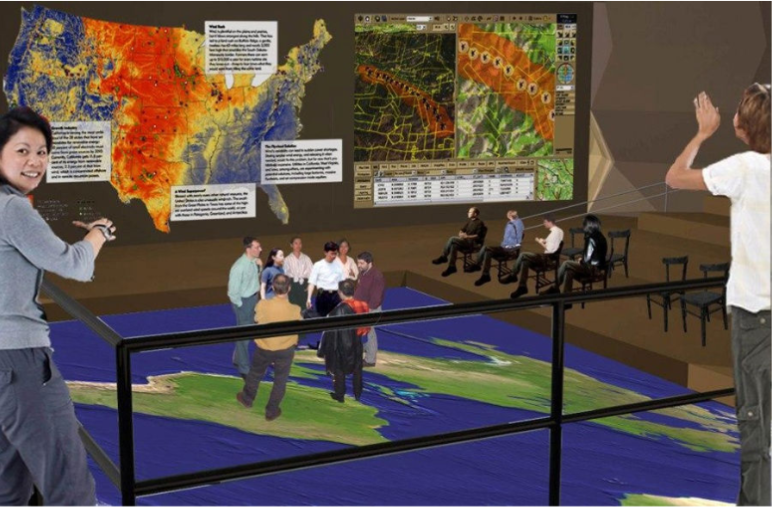 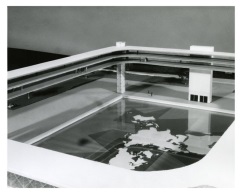 What’s needed today
San Diego demo
Vision in 1969
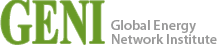 Visualizing sustainable solutions
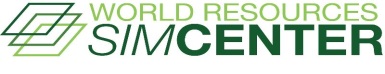 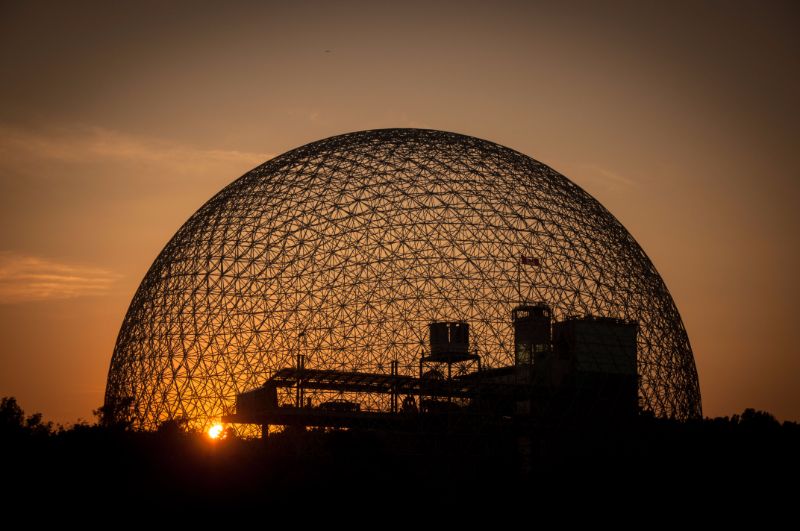 The SIMCenter was originally proposed for the Montreal Dome in 1967
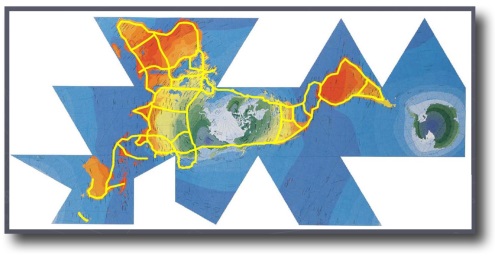 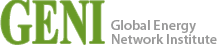 Visualizing sustainable solutions
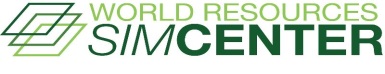 World Resources Simulation Center
Visualizing sustainable solutionsto global and local problemsso society makesinformed choices quicker

…. because we are running out of time!
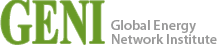 Visualizing sustainable solutions
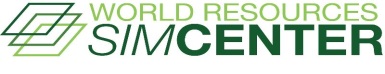 We have control rooms for space, war and business -- why not for global sustainability?
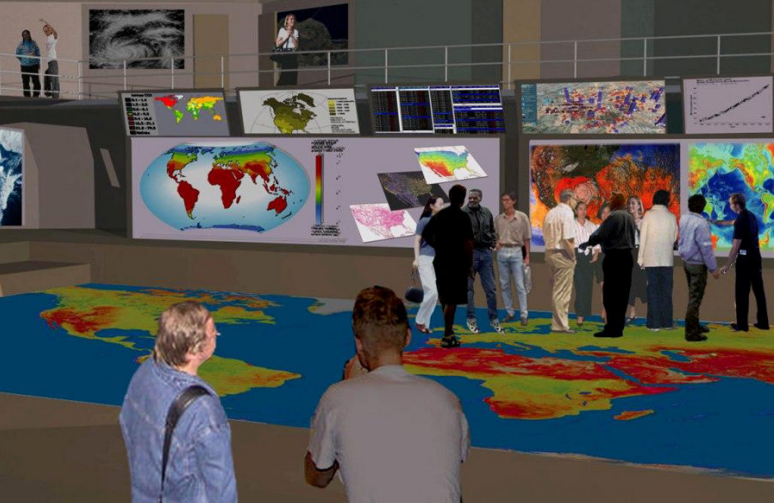 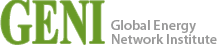 Visualizing sustainable solutions
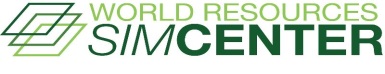 How do we get it done? What’s needed:
Space – on university or corporate campuses
    5,000–20,000 sq. ft. 
Technology – latest visualization tools, digital floor, simulation and communication software
Funding - $2 million/year for staff & operations
Institutional Partners, Smart people – committed engineers, regional planners, GIS mappers, IT developers, sustainability researchers and students.
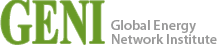 Visualizing sustainable solutions
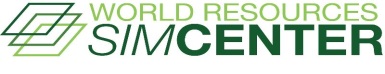 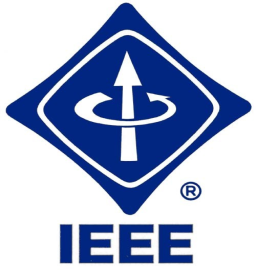 Why are we here:
to foster technological innovation and excellence for the benefit of humanity. 

to be essential to the global technical community everywhere in improving global conditions.

to solve problems.
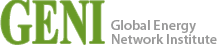 Visualizing sustainable solutions
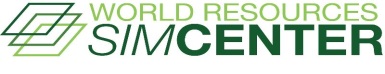 Thank you!Join us in making a global impact:
Peter Meisen, Director
Global Energy Network Institute
www.geni.org
www.wrsc.org
619-595-0139
peter@geni.org
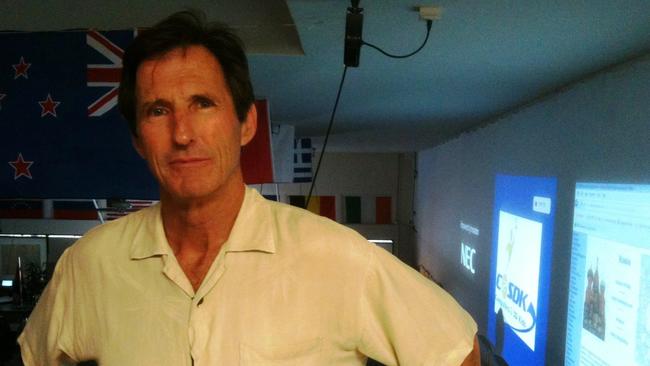 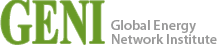 Visualizing sustainable solutions
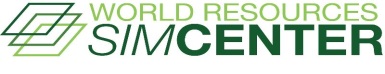